KIVOTOS 
TOU PANORMITI
Anthony quinn
Red sand beach
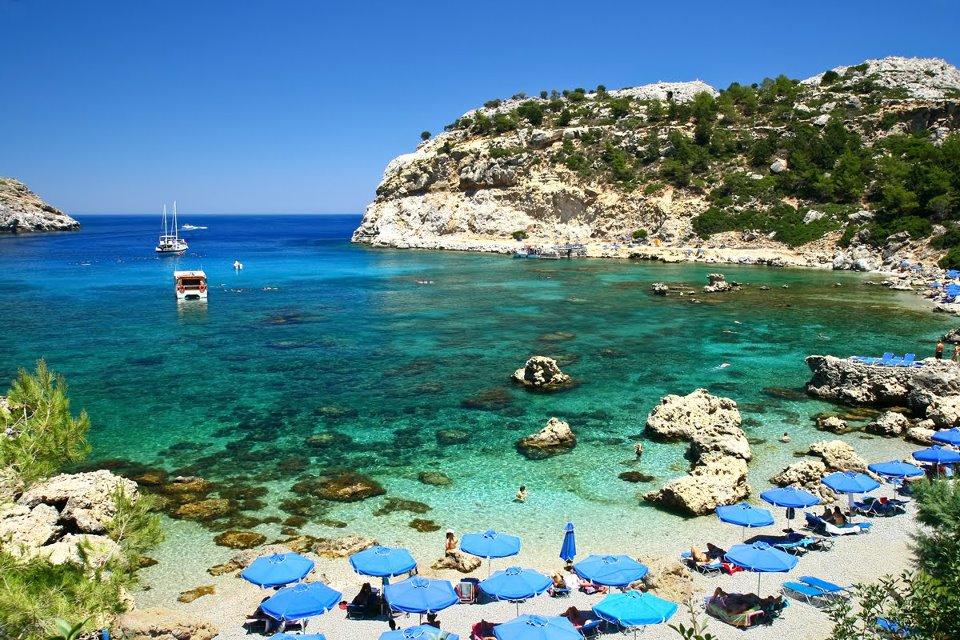 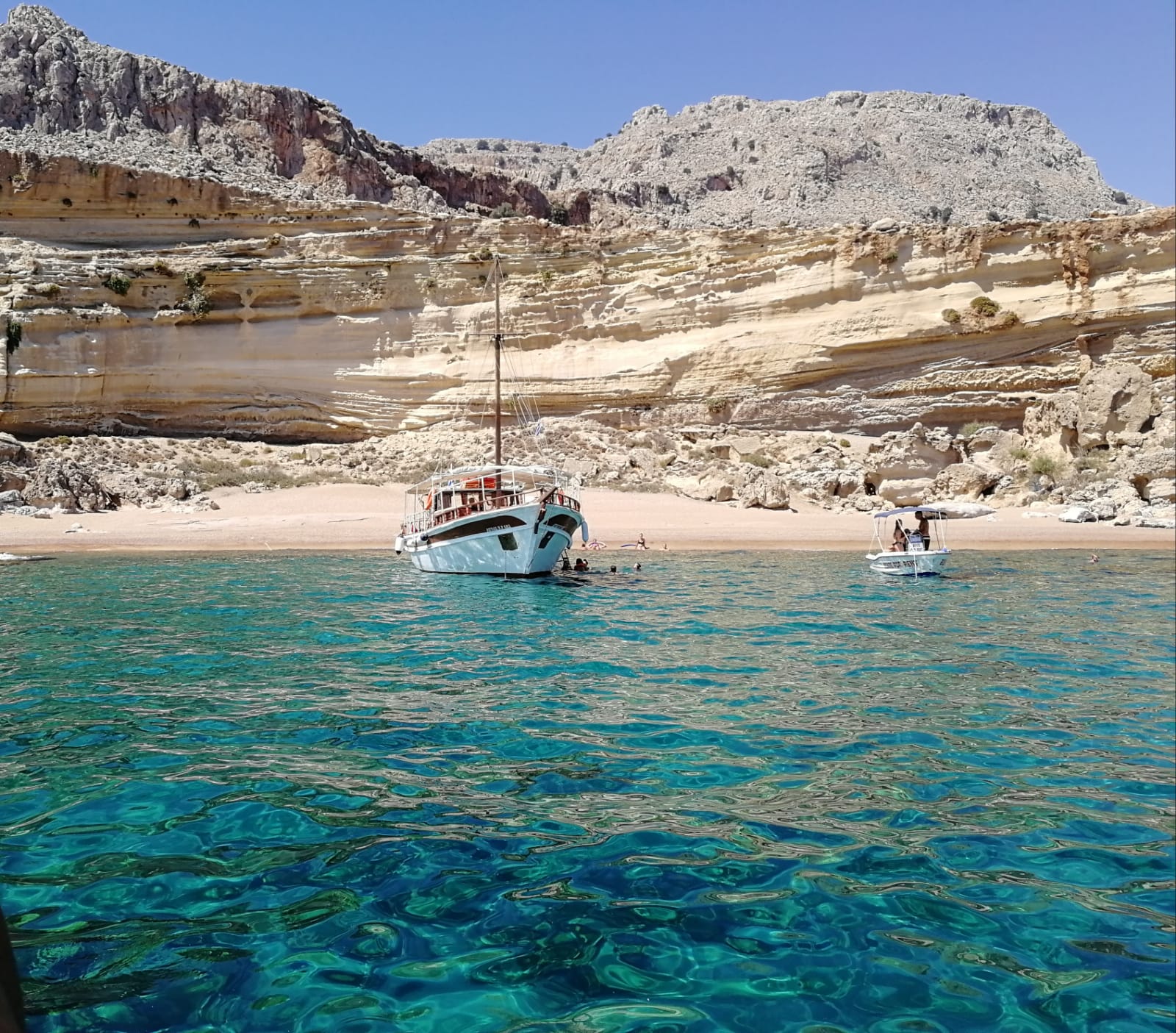 mini and daily cruises
special offers
only 12 people
45 EURO
Ladiko
Stegna beach
Tsambika beach
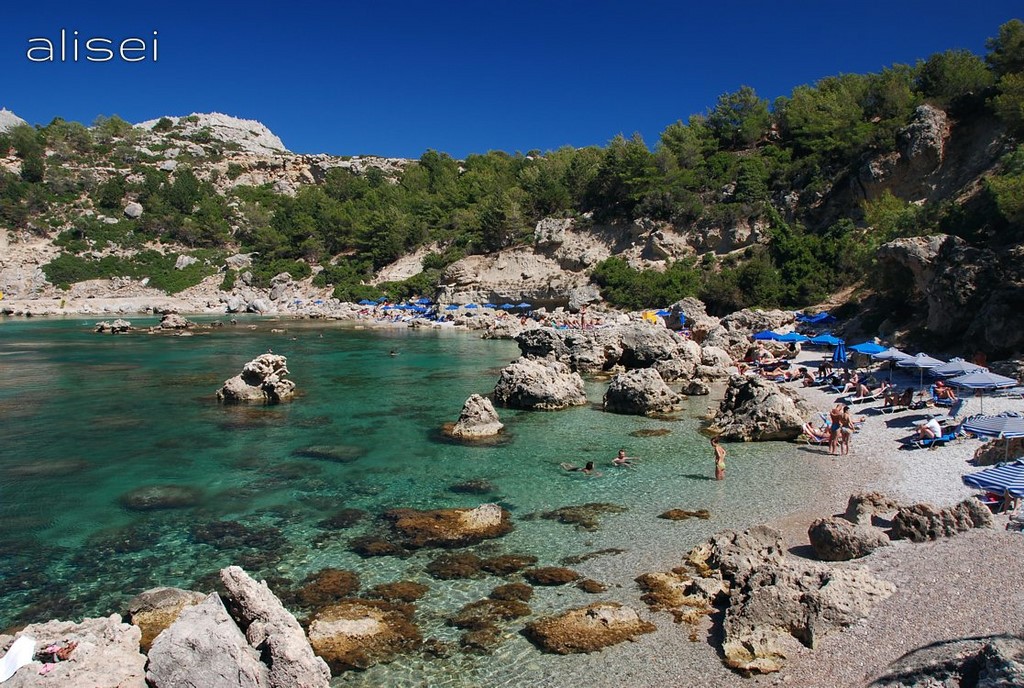 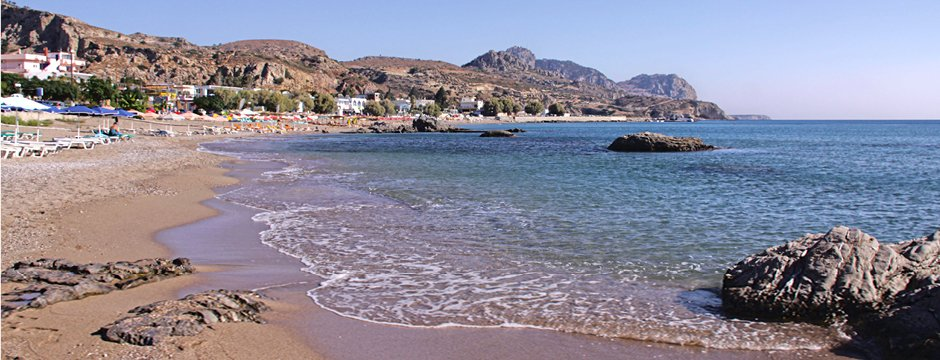 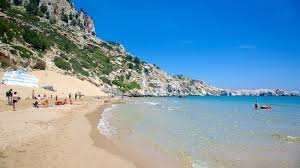